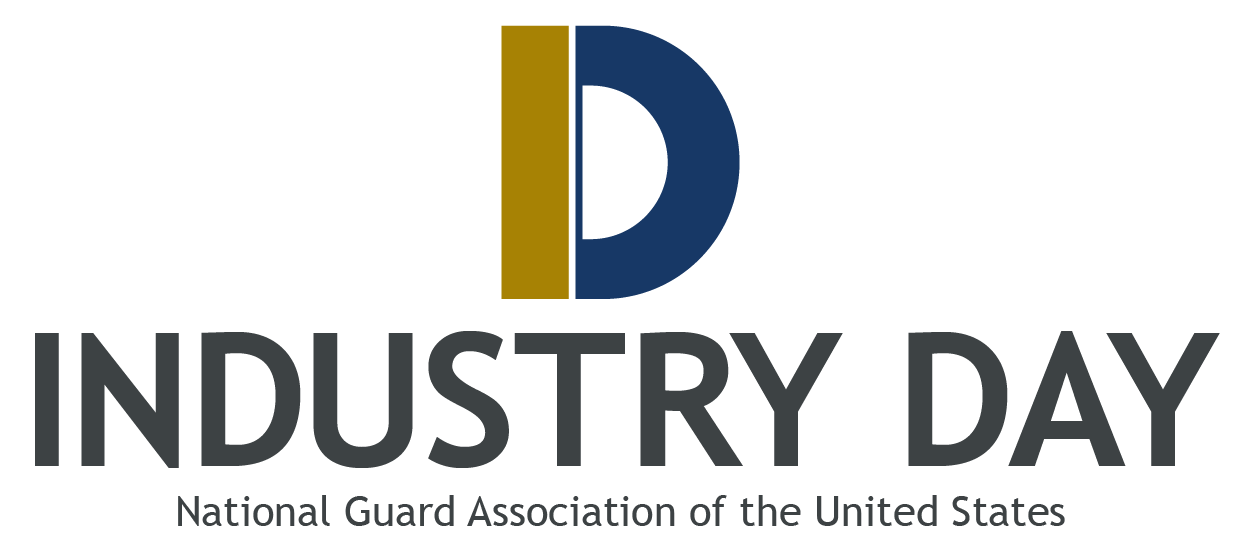 Maj. Gen. Timothy Kelly
 Mobilization Assistant to the Military Deputy, Office of the Assistant Secretary of the Air Force for Acquisition, Technology & Logistics